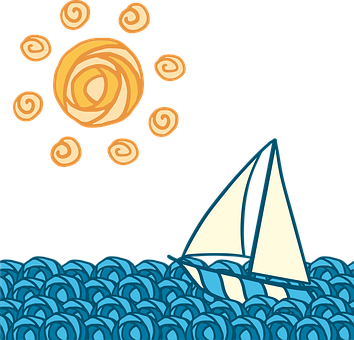 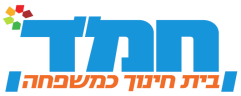 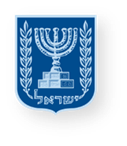 כישורי חיים
לגדול עם כ"ח בחמ"ד
בס"ד
משרד החינוך
מינהל פדגוגי
אגף בכיר שירות פסיכולוגי ייעוצי
מַפְלִיגִים 
לְשָׁנָה חֲדָשָׁה
לבתי הספר היסודיים בחמ"ד – כיתה ב'
מפליגים לשנה חדשהרציונל למורה
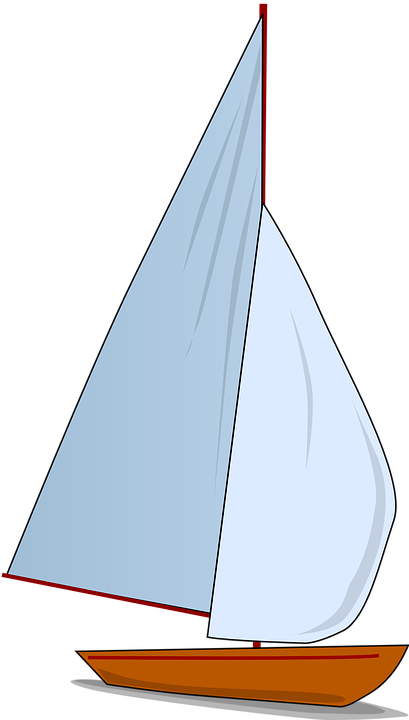 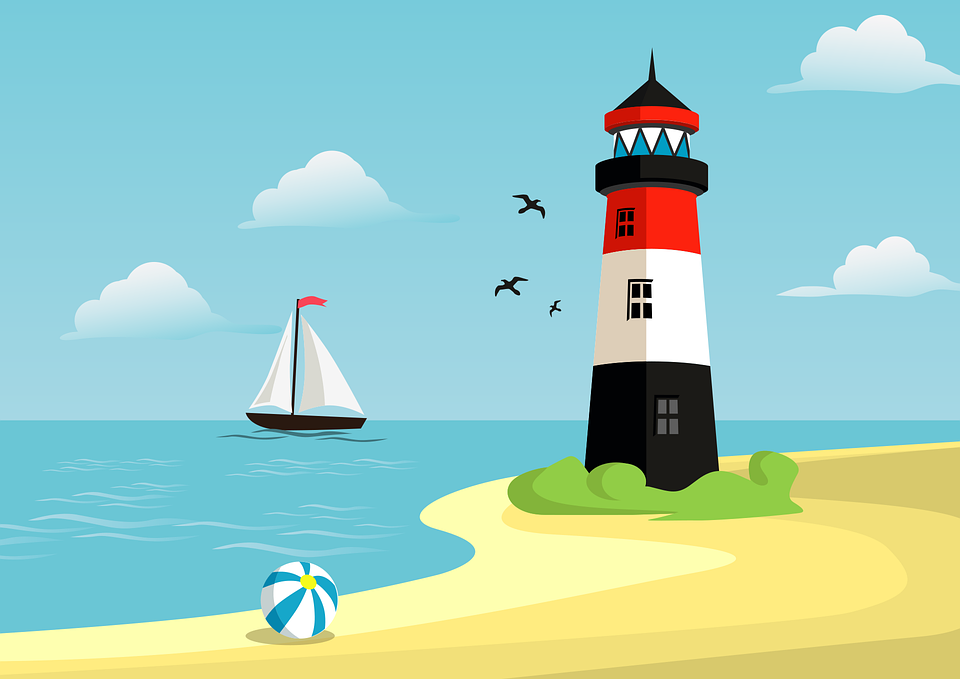 ערכה זו מזמינה את התלמידים להתבוננות על עצמם לקראת השנה החדשה. ההיגדים מתייחסים ל"מגדלור האמונה" לנמל הבית שייכות וכן לארבעת העוגנים: תקווה, התמדה, אחריות וגמישות.
באמצעות ההיגדים, יוכלו התלמידים לזהות את הכוחות המחזקים אותם, ולהציב יעדים לשנה הקרובה.
התהליך עצמו מזמן שיח ושיתוף, שמכוונים את תנועת הלמידה, הגדילה והצמיחה של התלמידים, מחזקים את החוסן ואת תחושת השייכות.
מפליגים לשנה חדשהדגשים להעברה למורה
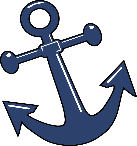 אפשרות ב'
המורה פורסת את ערכת הקלפים על הרצפה. התלמידים מסתובבים בכיתה ונעמדים ליד קלף עליו היו רוצים לשוחח. הקבוצה תנהל שיח על ההיגדים של הקלפים שנבחרו.
לאחר השיתוף, מסתובבים שוב. 
לשיקול דעת המורה, כמה סבבי שיח לקיים.
אפשרות א'
התלמידים ישבו בשני מעגלים – פנימי וחיצוני, כשפניהם זה כלפי זה. נציג לתלמידים את השקף המרכז של העוגנים. בכל פעם אחד התלמידים יבחר מספר קלף והמורה תקרין אותו. בזוג ישתפו זה את זה בהיגד הרשום בקלף. 
לאחר השיתוף, המעגל הפנימי יזוז כסא אחד ימינה וחוזרים על התהליך.
שיתוף במליאה בסוף מפגש                                מה למדתי על עצמי מתוך השיח? על החבר/ה?
                                יעד שאני בוחר/ת להציב לעצמי לשנה החדשה
                                מה/מי יוכל לעזור לי להשיגו?
1
2
3
התמדה
4
גמישות
5
אחריות
תקווה
6
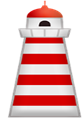 שייכות
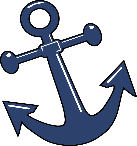 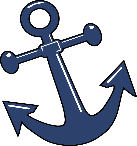 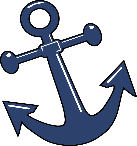 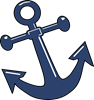 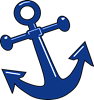 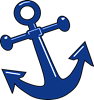 אמונה
8
9
7
12
התמדה
תקווה
11
10
אחריות
שייכות
גמישות
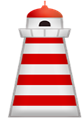 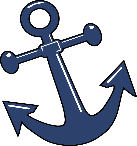 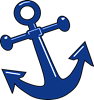 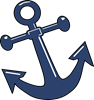 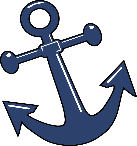 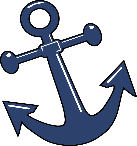 אמונה
13
14
גמישות
15
שייכות
אחריות
17
16
התמדה
18
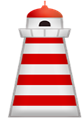 תקווה
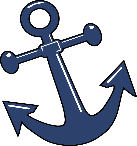 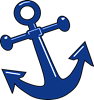 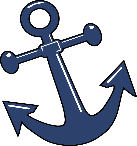 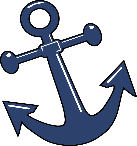 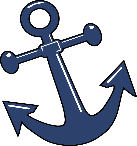 אמונה
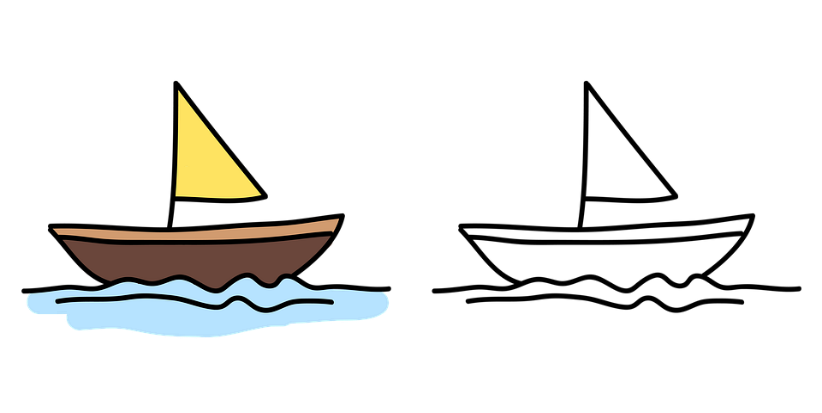 21
23
גמישות
22
19
אחריות
התמדה
20
תקווה
24
שייכות
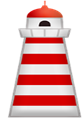 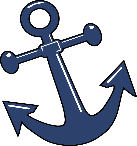 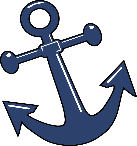 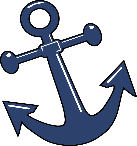 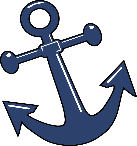 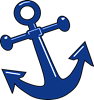 אמונה
27
29
גמישות
30
25
28
26
תקווה
שייכות
התמדה
אחריות
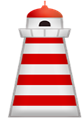 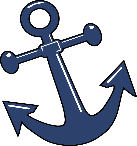 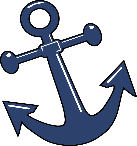 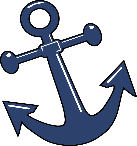 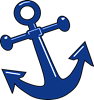 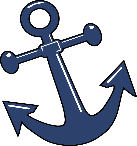 אמונה
[Speaker Notes: שקף מרכז עוגנים - 
לחיצה על הקלף מובילה לשאלה
לחיצה על החץ השמאלי מחזירה לקלפים]
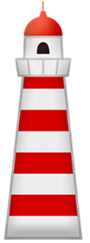 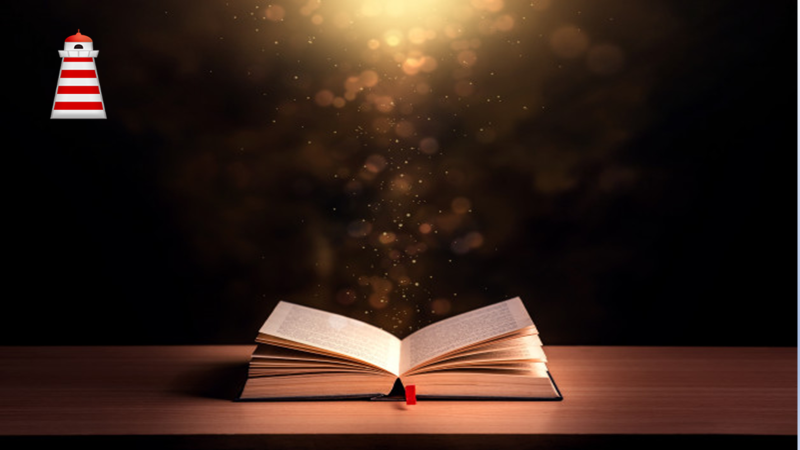 אמונה
הָאֱמוּנָה בַּה' הִיא 
מָקוֹר שֶׁל כֹּחַ, 
הִיא עוֹזֶרֶת לַאֲנָשִׁים 
לְהִתְמוֹדֵד בְּמַצָּבִים 
שׁוֹנִים, 
אֵיךְ זֶה בָּא לִידֵי 
בִּטּוּי אֶצְלְךָ/ אֶצְלֵךְ?
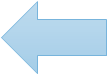 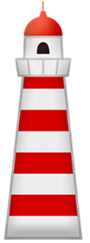 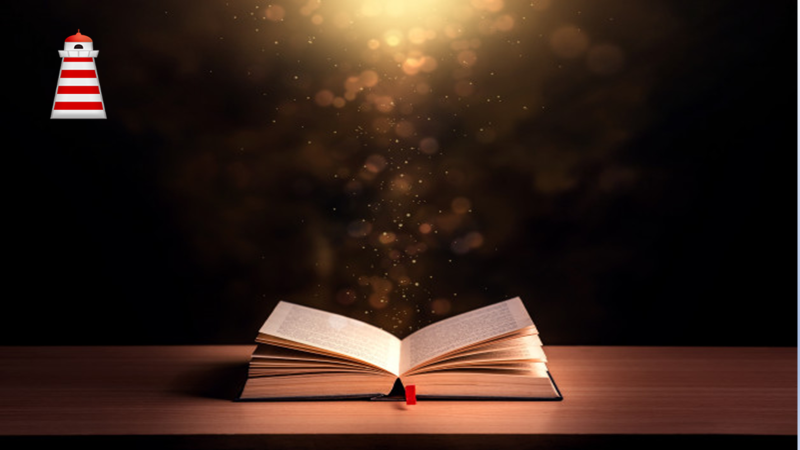 אמונה
עַל מָה אַרְצָה לְהוֹדוֹת לקב"ה בְּיָמִים אֵלֶּה שֶׁל תְּחִלַּת שָׁנָה?
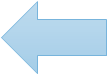 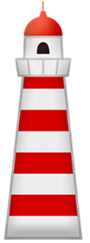 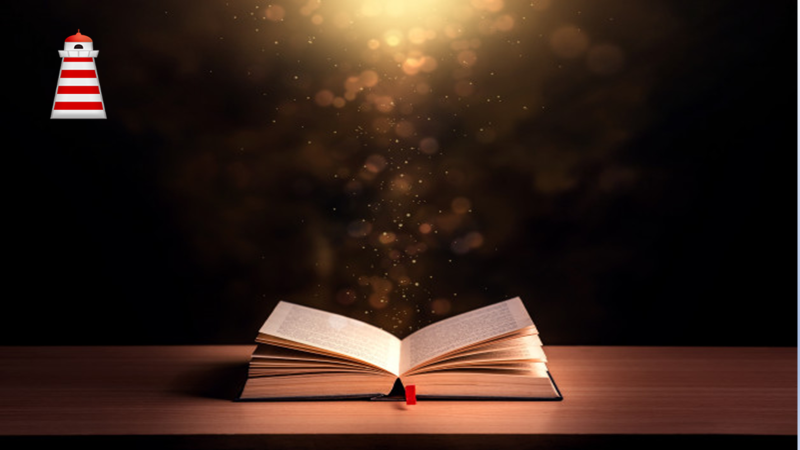 אמונה
מָה מְחַזֵּק אוֹתִי וְנוֹתֵן לִי כֹּחַ כְּשֶׁקָּשֶׁה לִי?
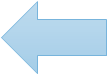 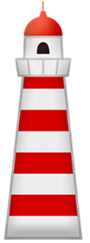 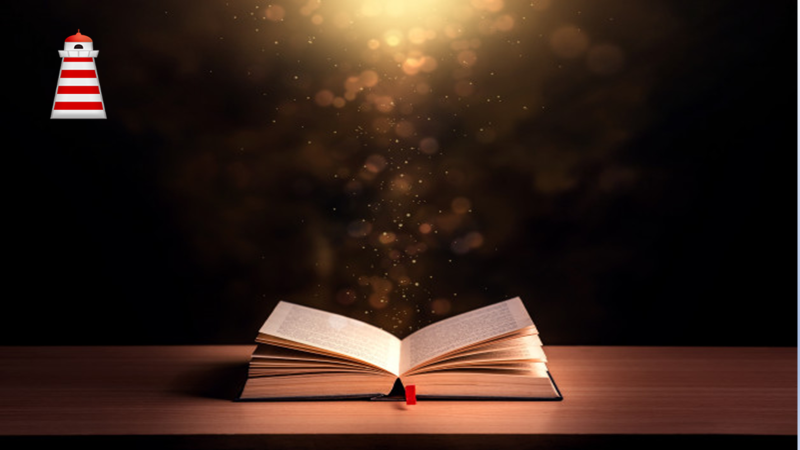 אמונה
תְּפִלָּה שֶׁאֶתְפַּלֵּל אוֹ בַּקָּשָׁה שֶׁאֲבַקֵּשׁ לִקְרַאת הַשָּׁנָה הַחֲדָשָׁה
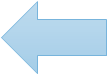 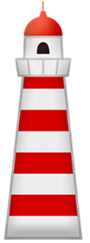 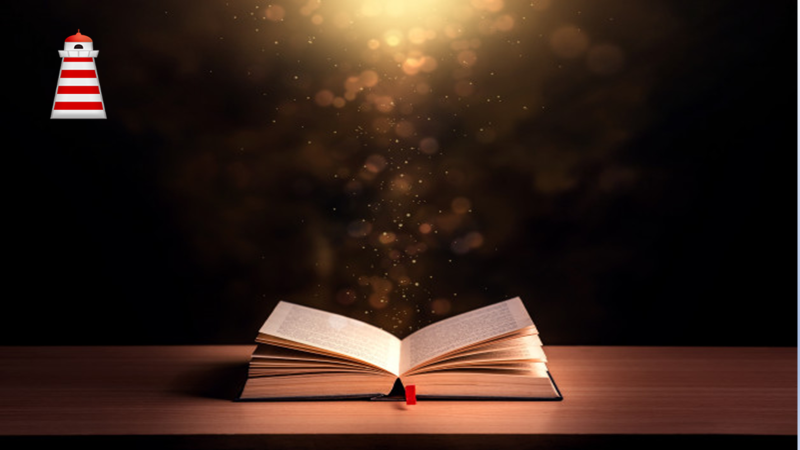 אמונה
אמונה בקב"ה שמחזקת אותי כתלמיד/ה
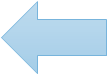 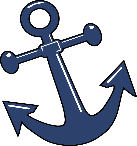 אחריות
תַּפְקִיד שֶׁאֲנִי לוֹקֵחַ/ת עַל עַצְמִי בַּבַּיִת
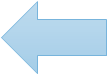 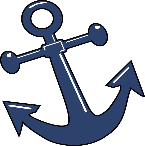 אחריות
מַשֶּׁהוּ שֶׁאֶעֱשֶׂה לְמַעַן חֲבֵר/ים חֶבְרָה/וֹת מֵהַכִּתָּה
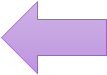 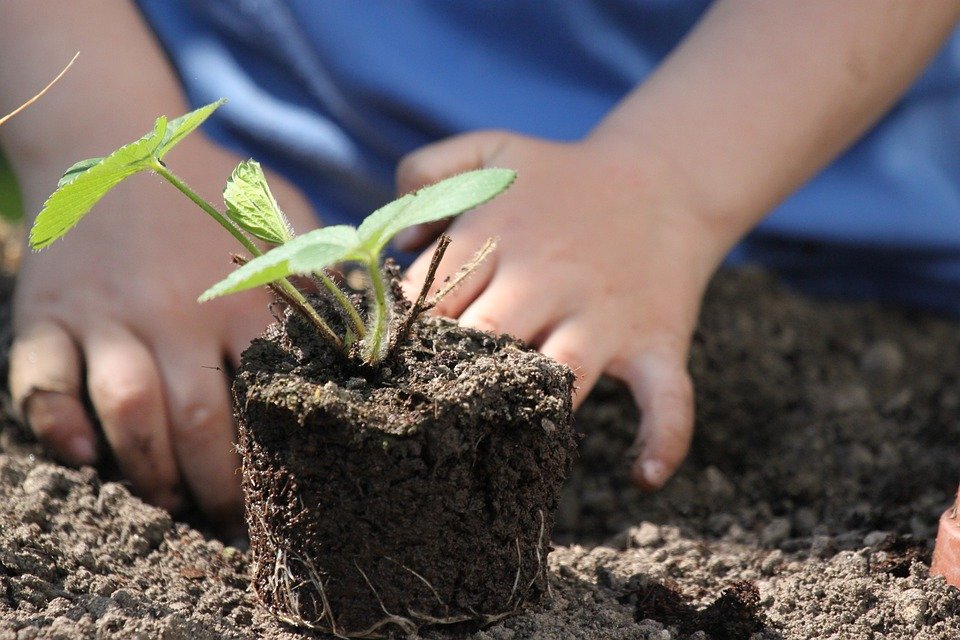 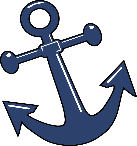 אחריות
אַחְרָיוּת שֶׁאֶקַּח עַל עַצְמִי בְּהֶקְשֵׁר לַלְּמִידָה  
לְמָשָׁל, לָקוּם בְּכוֹחוֹת עַצְמִי בַּזְּמַן, לְהַגִּישׁ מְשִׂימוֹת, לְהַקְשִׁיב בְּשִׁעוּר, לְהָכִין שִׁעוּרֵי בַּיִת, לְהִשְׁתַּתֵּף בְּשִׁעוּר..
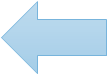 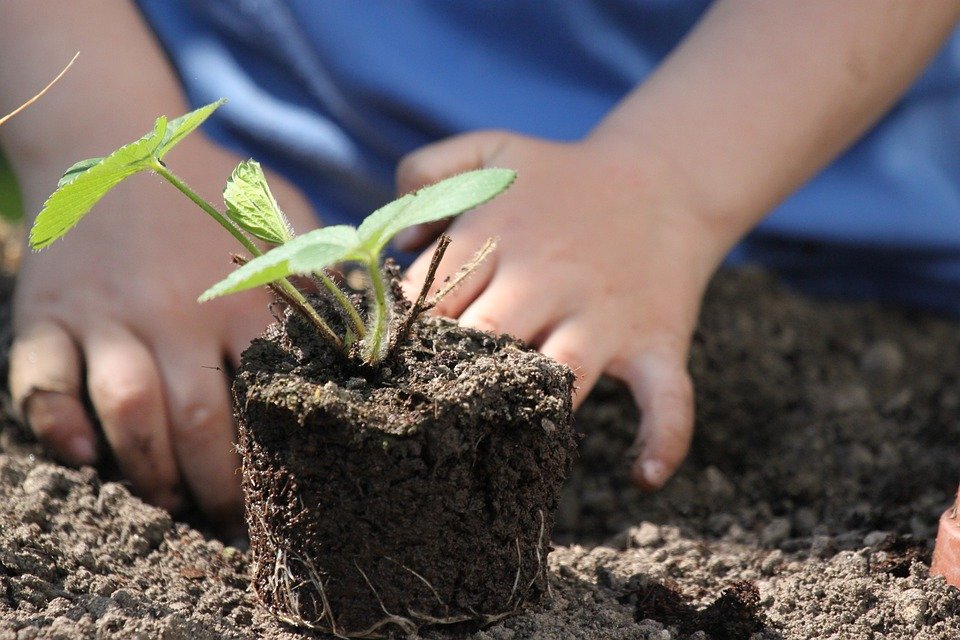 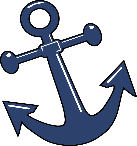 אחריות
מָה אֲנִי 
בד"כ בּוֹחֵר/ת לַעֲשׂוֹת כְּשֶׁאֲנִי נִתְקַל/ת בְּקֹשִׁי?
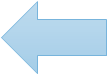 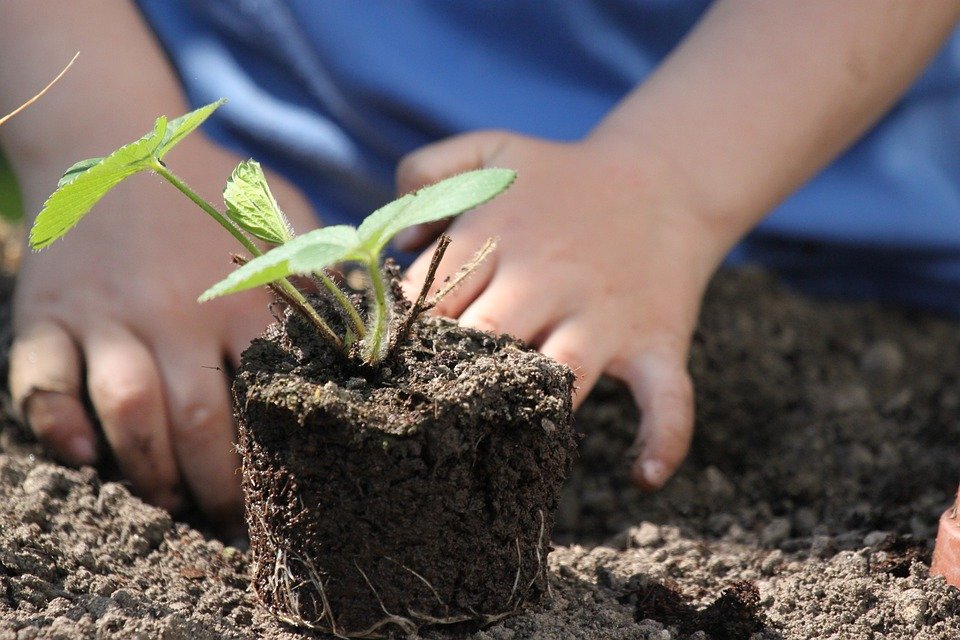 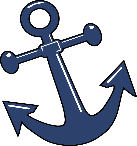 אחריות
מָה עוֹזֵר לִי לִהְיוֹת אַחְרַאי/ת יוֹתֵר בַּתְּחוּם הַלִּמּוּדִי וּבִכְלָל?
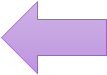 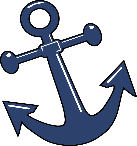 התמדה
מָה אֲנִי אוֹמֵר/ת לְעַצְמִי, כְּדֵי לְעוֹדֵד אֶת עַצְמִי לְהַמְשִׁיךְ וּלְהַתְמִיד?
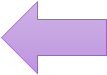 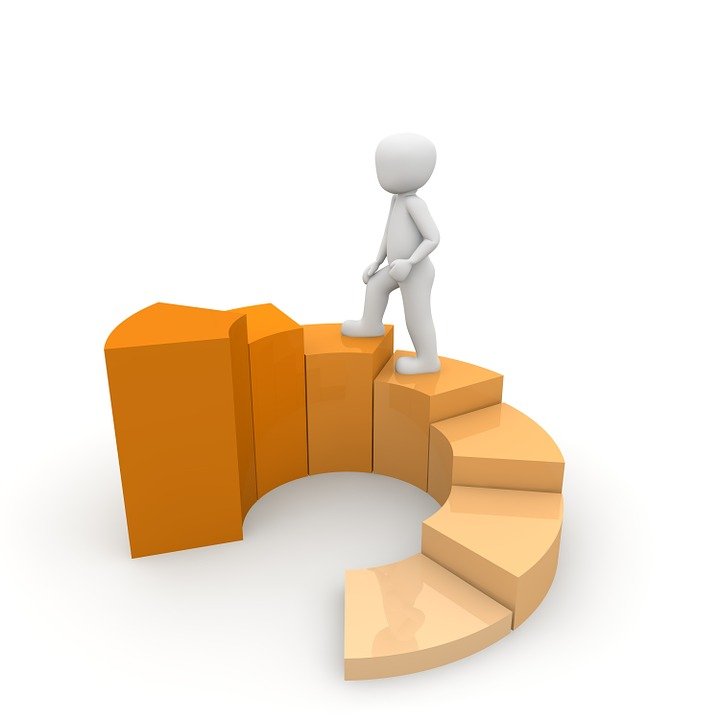 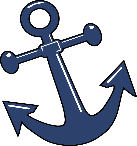 התמדה
מִקְרֶה שֶׁבּוֹ עוֹדַדְתִּי אֲחֵרִים לְהַמְשִׁיךְ לְנַסּוֹת וְלֹא לְוַתֵּר
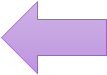 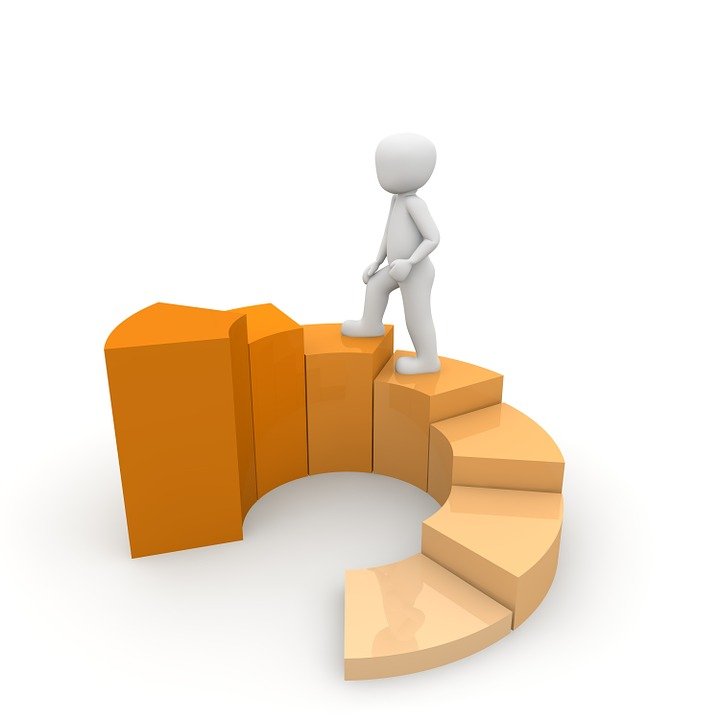 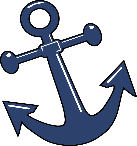 התמדה
בְּמִדָּה וַאֲתַקֵּל בְּקֹשִׁי בְּאֶחָד הַמִּקְצוֹעוֹת,
מָה יַעֲזֹר לִי לְהַמְשִׁיךְ לְנַסּוֹת..
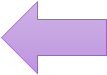 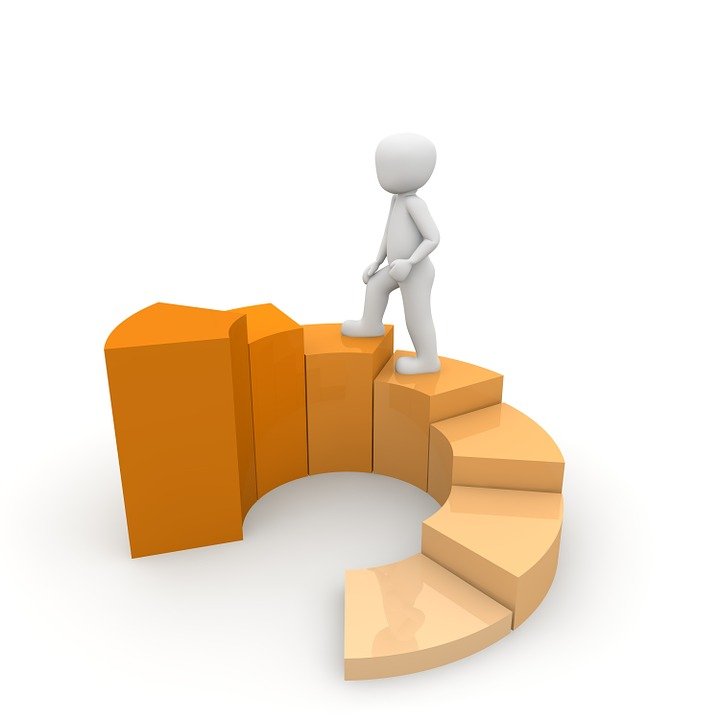 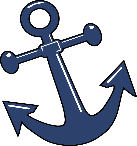 התמדה
מִי אוֹ מָה
עוֹזְרִים לִי לְהַתְמִיד
בִּמְשִׂימוֹת 
אוֹ בַּיְּעָדִים?
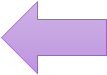 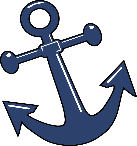 התמדה
תַּחְבִּיב שֶׁאֶרְצֶה לְהַמְשִׁיךְ
לַעֲסֹק בּוֹ
בְּמַהֲלַךְ הַשָּׁנָה הַקְּרוֹבָה
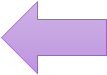 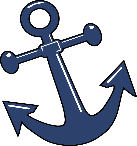 תקווה
מַחְשָׁבוֹת טוֹבוֹת, בְּרֹאשׁ וּבְלֵב, 
שֶׁנּוֹתְנוֹת לִי כּוֹחַ
לִקְרַאת הַשָּׁנָה הַחֲדָשָׁה
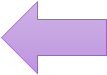 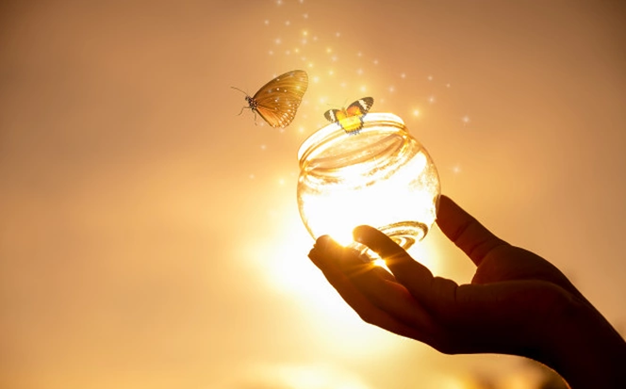 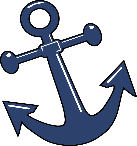 תקווה
רֶגַע לִפְנֵי שֶׁמַּתְחִילִים אֶת הַשָּׁנָה הַחֲדָשָׁה, 
לְמִי אֶרְצֶה לְהוֹדוֹת וְעַל מָה?
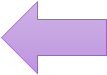 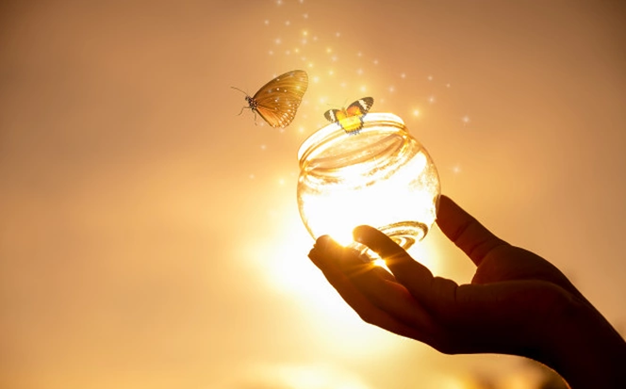 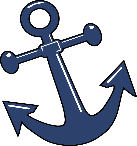 תקווה
הַמִּשְׁאָלָה שֶׁלִּי לַשָּׁנָה הַחֲדָשָׁה..
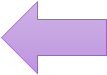 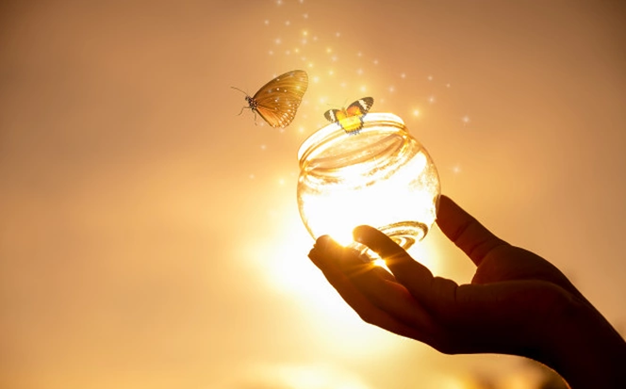 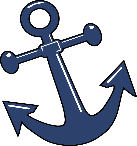 תקווה
אֲנִי מַאֲמִין/ה שֶׁאֲנִי יכול/ה לְהַצְלִיחַ ב..
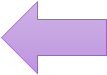 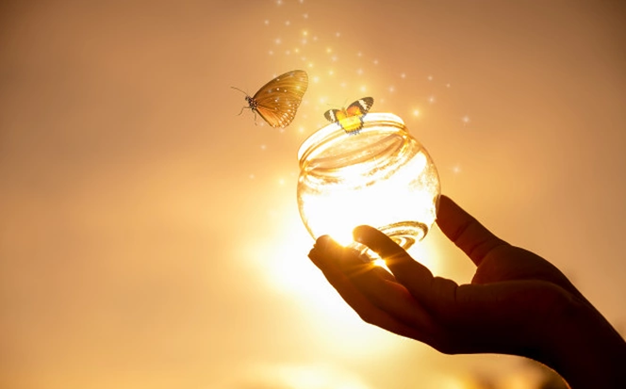 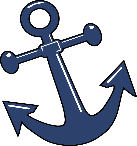 תקווה
מִיהֵן הַדְּמוּיוֹת
אוֹ מֵהֶם הַדְּבָרִים
שֶׁיְּכוֹלִים לְעוֹדֵד אוֹתִי בְּעֵת הַצֹּרֶךְ 
בַּשָּׁנָה הַחֲדָשָׁה?
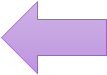 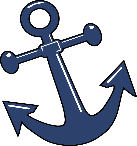 גמישות
דְּבָרִים חֲדָשִׁים שֶׁאֲנִי רוצה לִלְמֹד אוֹ לְהִתְנַסּוֹת בָּהֶם בַּשָּׁנָה הַקְּרוֹבָה
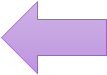 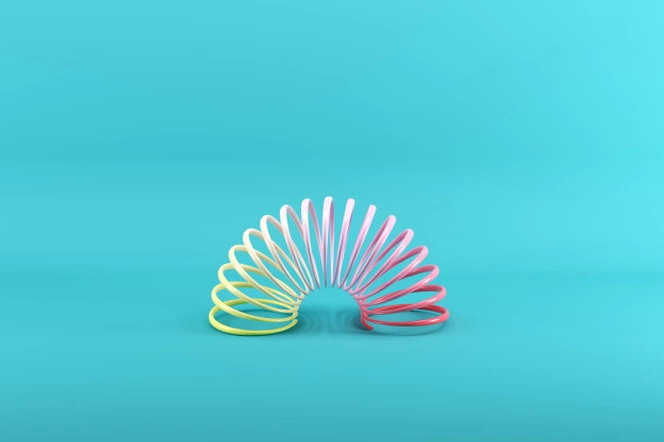 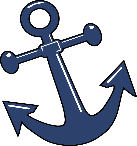 גמישות
מַשֶּׁהוּ שֶׁאֲנִי רָגִיל/ה לַעֲשׂוֹת
וּבַשָּׁנָה הַחֲדָשָׁה
אֶרְצֶה לַעֲשׂוֹת אוֹתוֹ בְּדֶרֶךְ אַחֶרֶת
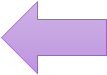 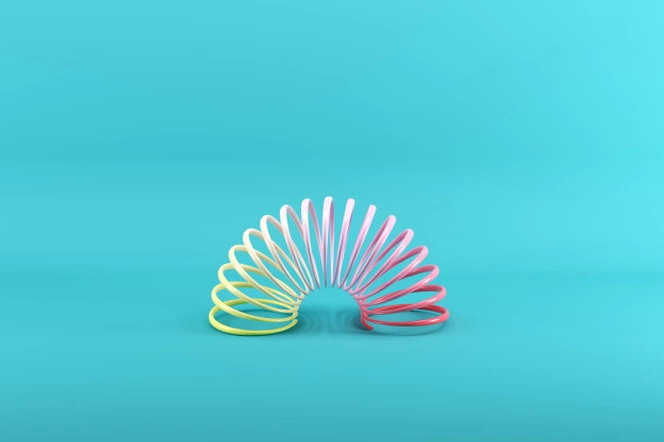 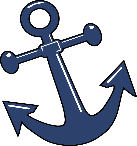 גמישות
דְּבָרִים חֲדָשִׁים שֶׁגִּלִּיתִי עַל עַצְמִי 
בַּשָּׁנָה שֶׁעָבְרָה 
כְּתַלְמִיד/ה
וְיַעַזְרוּ לִי גַּם בַּשָּׁנָה הַקְּרוֹבָה
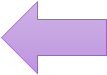 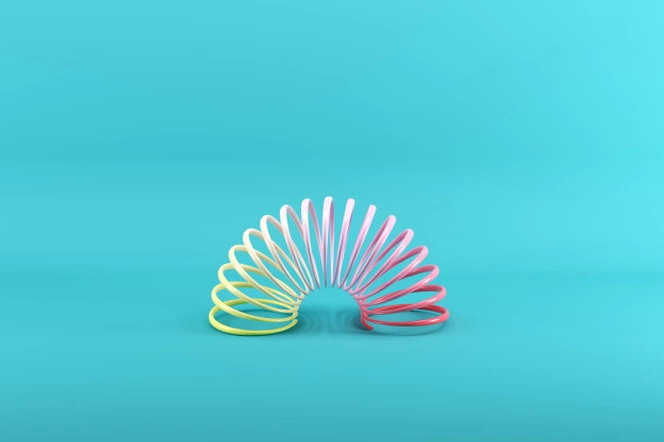 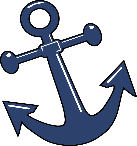 גמישות
דדְּבָרִים חֲדָשִׁים שֶׁגִּלִּיתִי עַל עַצְמִי 
בַּשָּׁנָה שֶׁעָבְרָה 
כְּחָבֵר/ה
וְיַעַזְרוּ לִי גַּם בַּשָּׁנָה הַקְּרוֹבָה
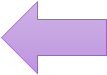 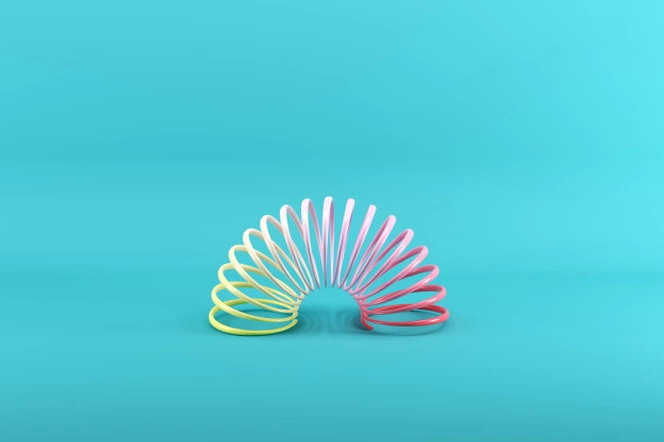 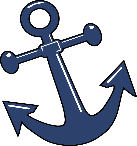 גמישות
מַשֶּׁהוּ שֶׁלָּמַדְתִּי לַעֲשׂוֹת אַחֶרֶת, 
וְאֶשְׂמַח לְלַמֵּד אֲחֵרִים
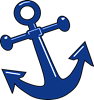 שייכות
מָה יַעֲזֹר לִי
לְהַרְגִּישׁ חֵלֶק מֵהַכִּתָּה
בַּשָּׁנָה הַקְּרוֹבָה?
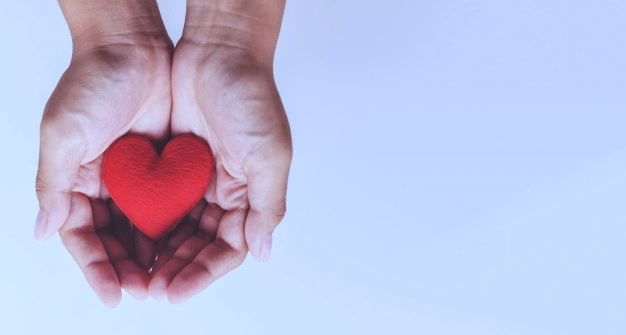 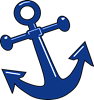 שייכות
דְּבָרִים 
שֶׁהָיִיתִי רוצה לַעֲשׂוֹת עִם חֲבֵרִים/חֲבֵרוֹת 
מֵהַכִּתָּה
בַּשָּׁנָה הַקְּרוֹבָה
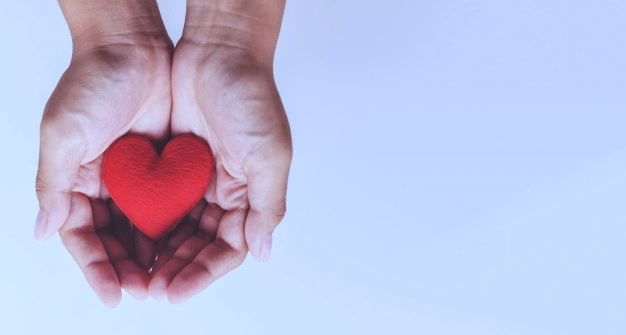 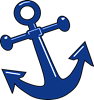 שייכות
הַצָּעָה לִפְעִילוּת שֶׁתִּתְרֹם
לְגִבּוּשׁ אוֹ לְהַרְגָּשָׁה טוֹבָה בַּכִּתָּה
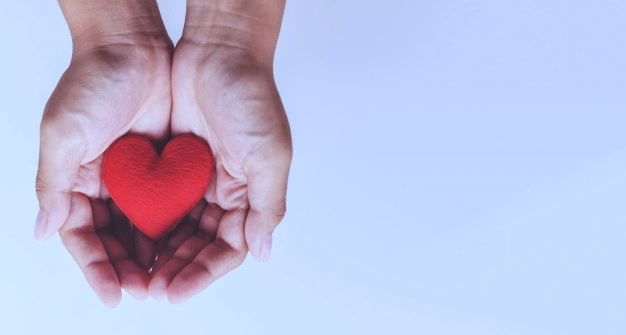 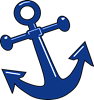 שייכות
בַּקָּשָׁה שֶׁיֵּשׁ לִי מֵהַמּוֹרִים/וֹת
לַשָּׁנָה הַקְּרוֹבָה
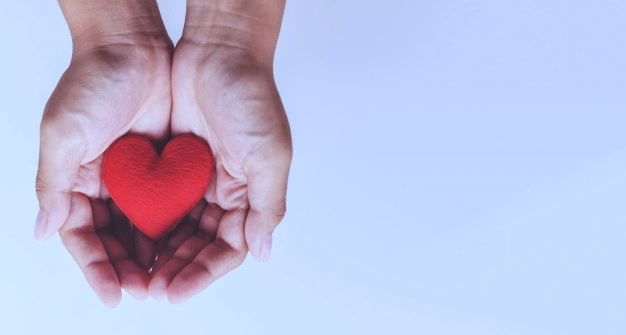 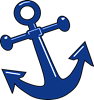 שייכות
דְּבָרִים שֶׁאֶרְצֶה לַעֲשׂוֹת עִם הַמִּשְׁפָּחָה בַּשָּׁנָה הַקְּרוֹבָה
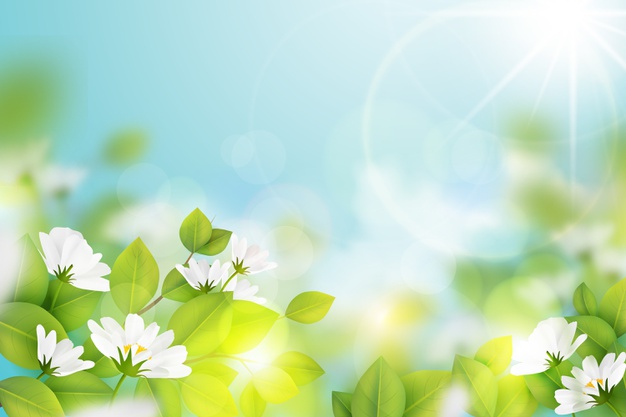 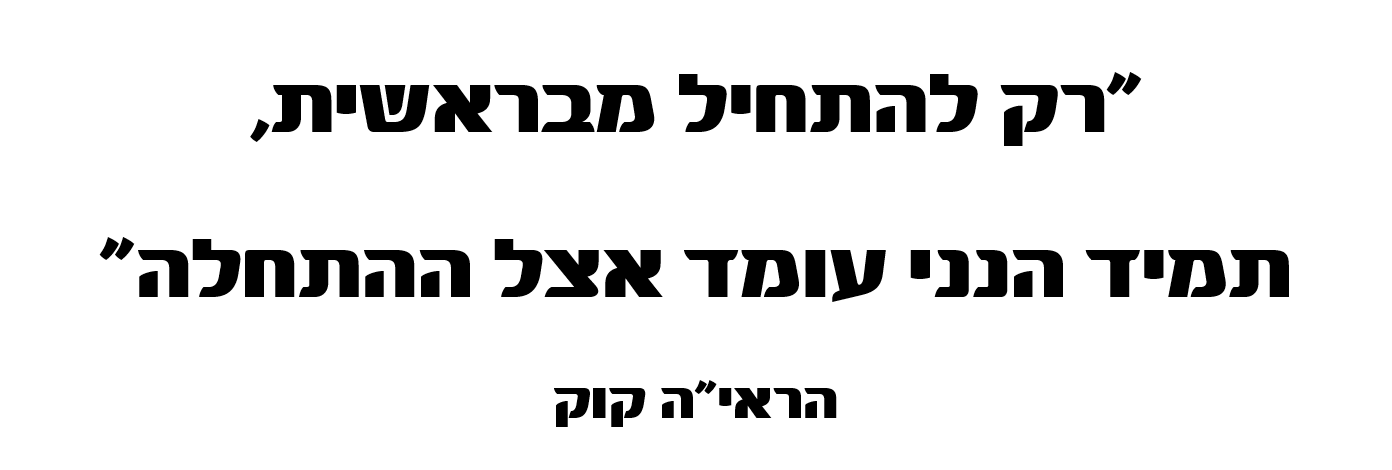